Sensor Ultrasónico
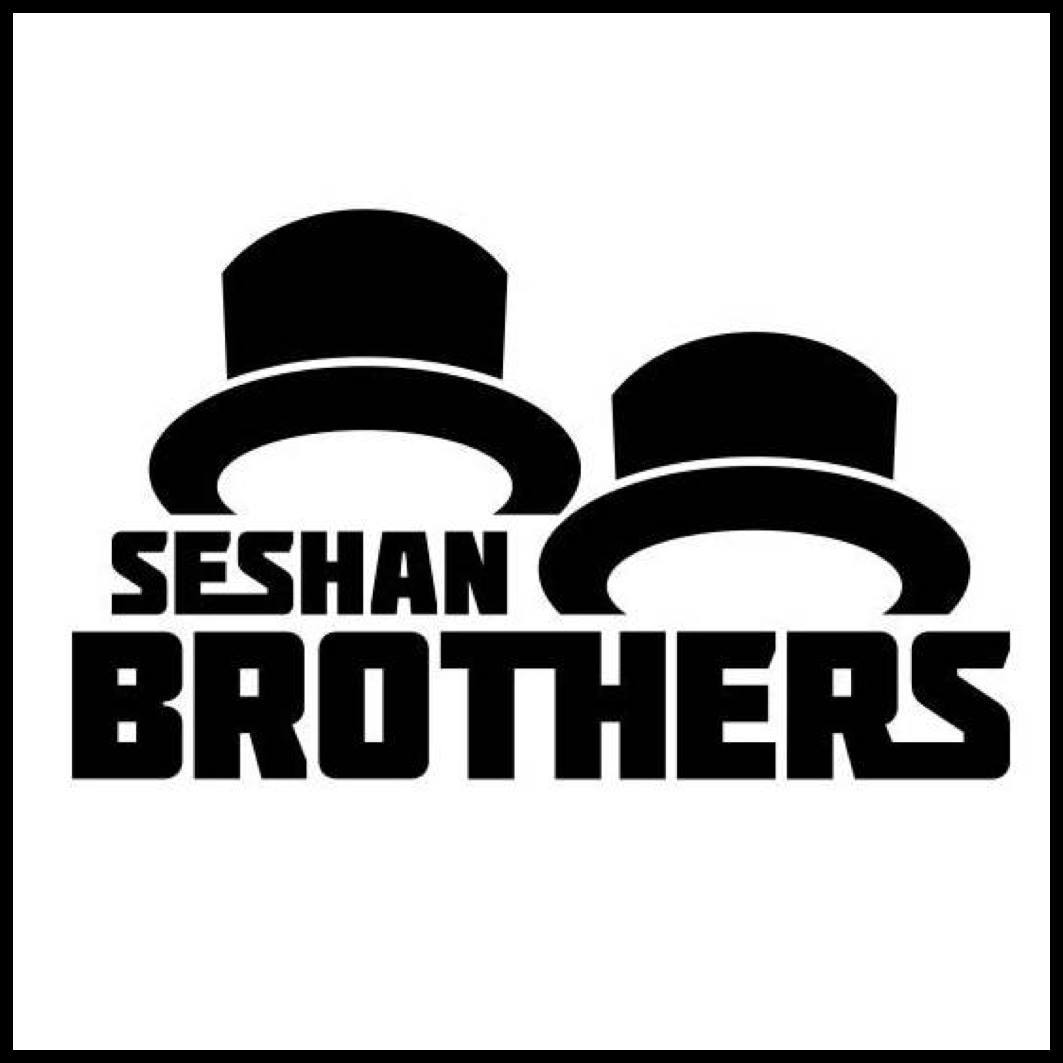 Lección de Programación PARA Principiantes
Objetivos de la lección
Aprender sobre el Sensor Ultrasónico
Aprender a usar bloque de Esperar hasta Ultrasónico
Aprender la diferencia entre el bloque de Esperar hasta Ultrasónico y el bloque de Ultrasónico
2
© EV3Lessons.com, 2016 Last Update: (7/04/2016)
¿Que es un sensor?
Un sensor permite que un programa EV3 mida y recolecte datos sobre su alrededor.
Los sensores EV3 incluyen:
Color – mide el color y la oscuridad
Giroscopio – mide rotación del robot
Ultrasónico – mide distancia de objetos cercanos
Táctil – mide contacto con superficies
Infrarrojo – mide las señales del control IR
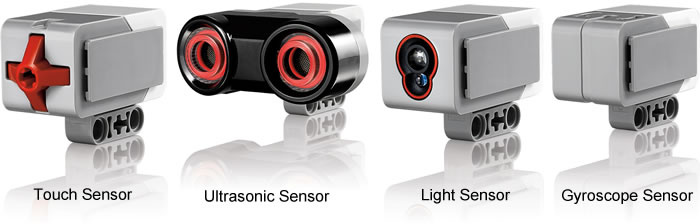 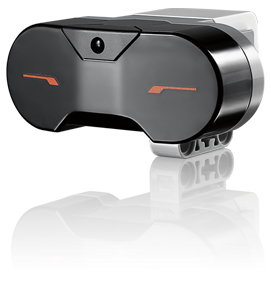 Infrared Sensor
Image from: http://www.ucalgary.ca/IOSTEM/files/IOSTEM/media_crop/44/public/sensors.jpg
3
© EV3Lessons.com, 2016 Last Update: (7/04/2016)
ULTRASONIC
Un sensor ultrasónico mide distancia.
Lo usas cuando necesitas estar seguro de que estás a una cierta distancia de un objeto.
La distancia puede ser medida en pulgadas o centímetros.
Para leer el sensor ultrasónico, usaras el bloque de ultrasónico. Para usar el ultrasónico para hacer una acción hasta una distancia, usaras el bloque de Esperar.
Read Ultrasonic
Wait for Ultrasonic
VS.
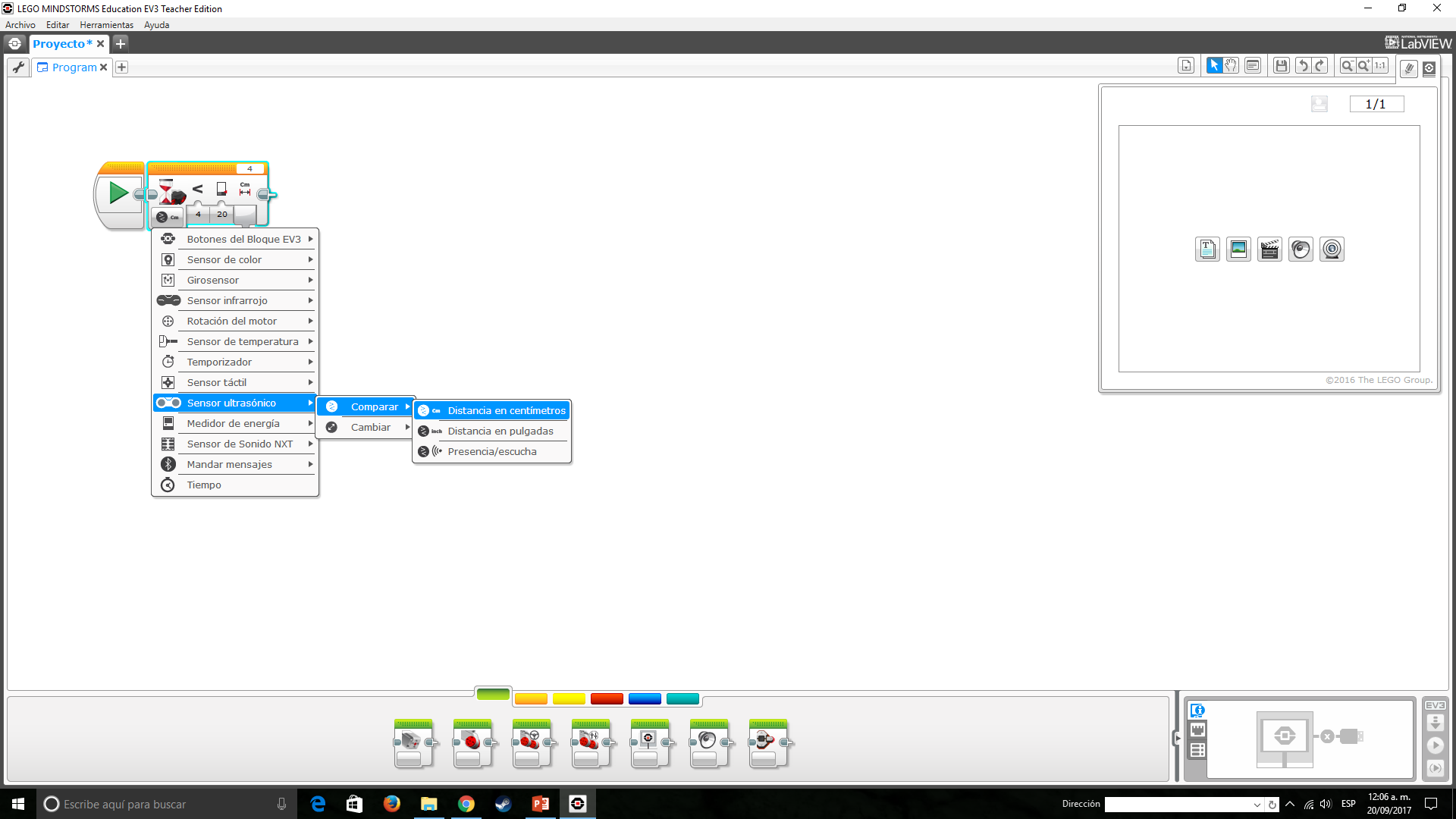 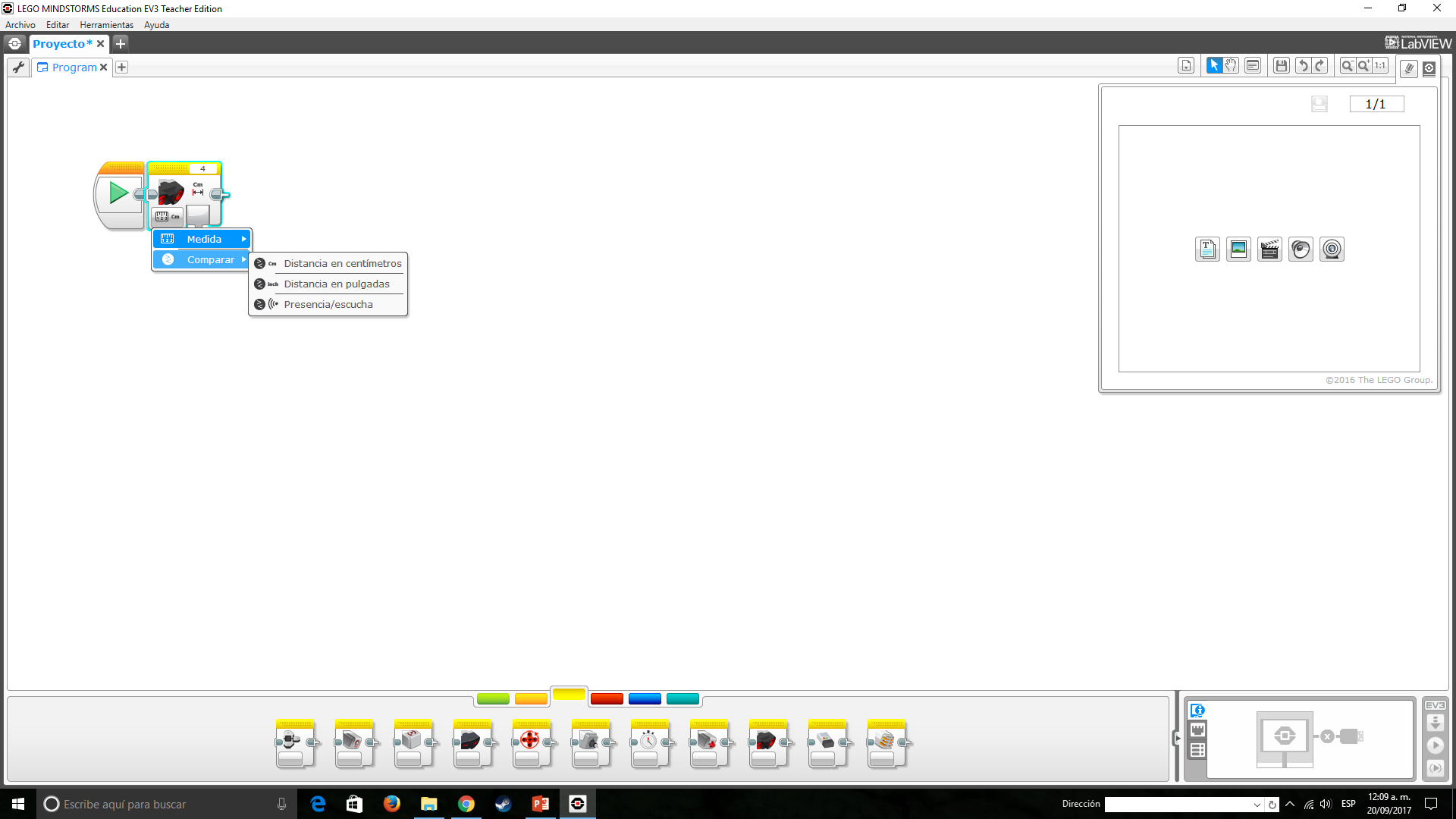 4
© EV3Lessons.com, 2016 Last Update: (7/04/2016)
Desafío ultrasónico 1
Desafío: Hacer que el robot se mueva hasta que esté 20cm de la pared. 
Paso 1: Crea un nuevo programa
Paso 2: Establecer el movimiento a “encendido”
Paso 3: Establecer el bloque de Esperar para el Ultrasónico
Paso 4: Establecer el bloque de movimiento a “apagado”
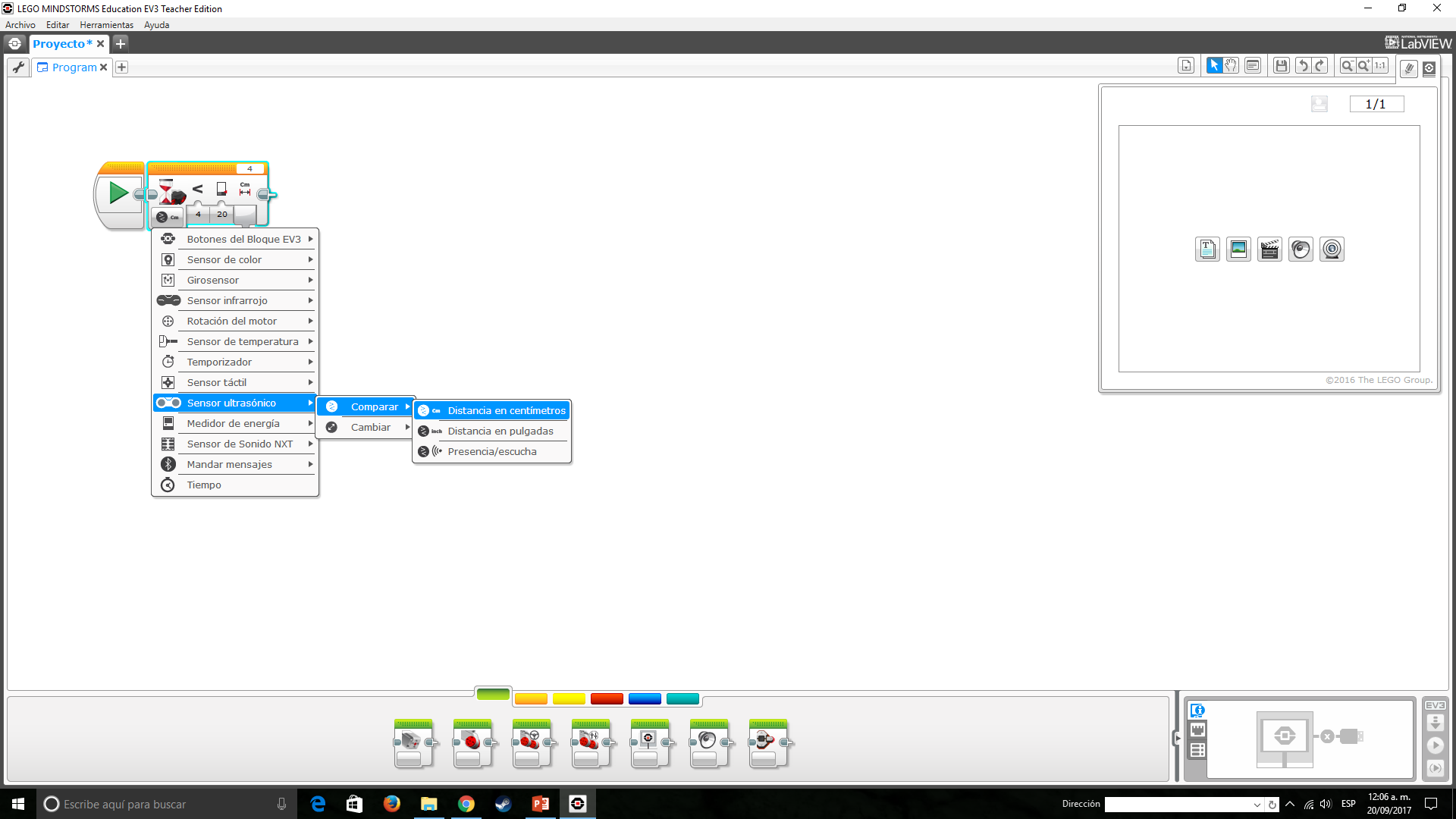 5
© EV3Lessons.com, 2016 Last Update: (7/04/2016)
Solución del desafío 1
Desafío: Hacer que el robot se mueve hasta que esté a 20cm de la pared
Establecer el bloque de esperar a ultrasónico-
>Comparar-
>Distancia en cm y Segunda entrada (cm) a 20
Establecer el bloque de Mover Dirección a “apagado”
Establecer el bloque de Mover Dirección a “encendido”
6
© EV3Lessons.com, 2016 Last Update: (7/04/2016)
Desafío 2: Usar la fuerza para controlar tu robot!
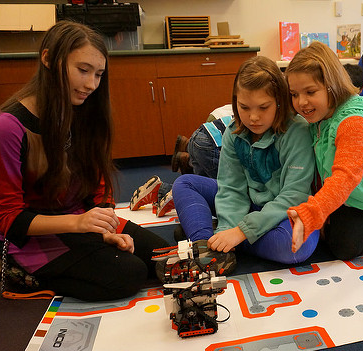 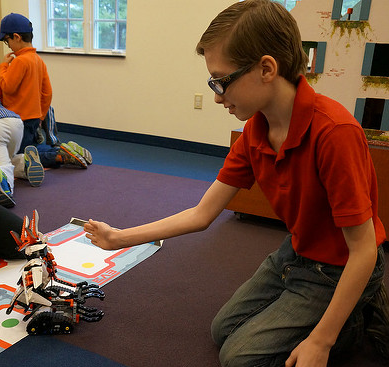 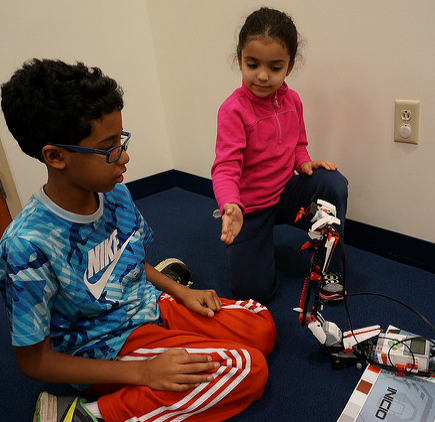 7
© EV3Lessons.com, 2016 Last Update: (7/04/2016)
Desafío 2: PSeudocódigo
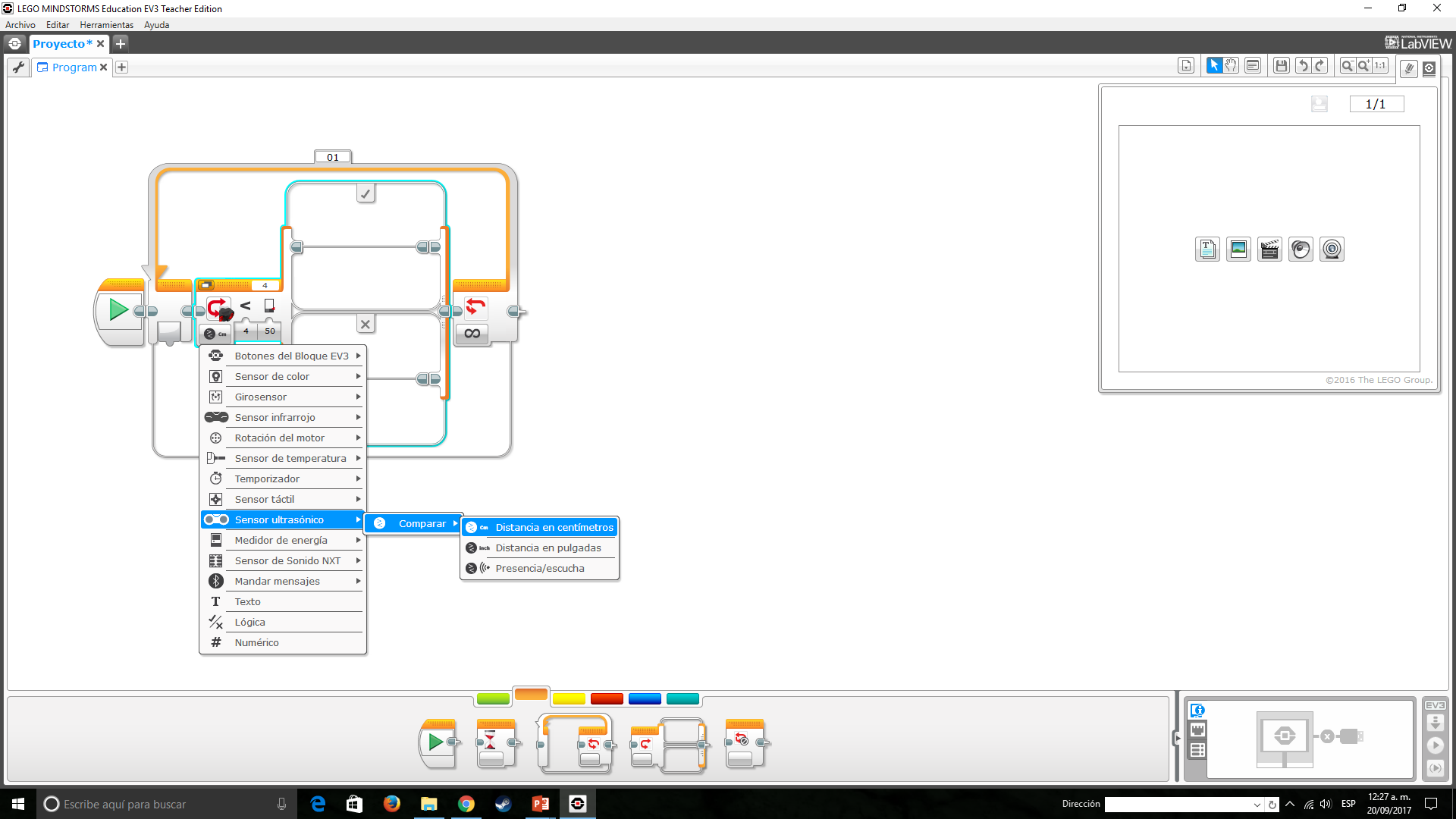 Sí el robot esta mas cerca de 20 cm de tu mano el robot se moverá de reversa y de otra manera Avanza.
Paso 1: Arrastrar el bucle de la pestaña naranja
Paso 2: Arrastrar el Interruptor dentro del bucle
Paso 3: Establecer el interruptor a ultrasónico
Paso 4: Establecer el bloque de mover dirección a ENCENDIDO con poder negativo y ponlo en VERDADERO
Paso 4: Establecer el bloque de mover dirección a ENCENDIDO con poder positivo y ponlo en FALSO
8
© EV3Lessons.com, 2016 Last Update: (7/04/2016)
Desafío 2 solución
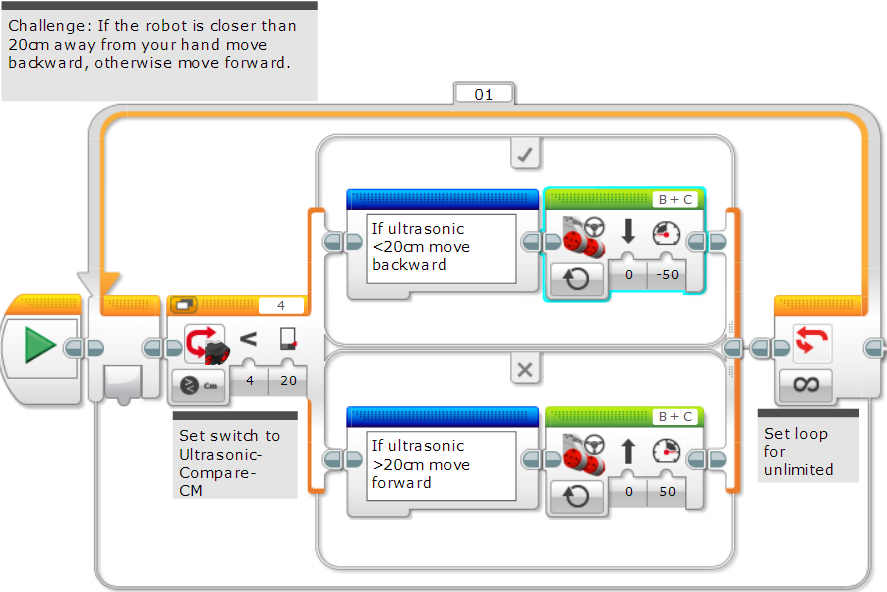 Desafío: Sí el robot está mas cerca que 20cm de tu mano muévete de reversa, de otra manera avanza.
Sí Ultrasónico <20cm mover hacia atrás
Establecer bucle a ilimitado
Establecer Interruptor a Ultrasónico-Comparar-CM
Sí Ultrasónico >20cm mover hacia adelante
9
© EV3Lessons.com, 2016 Last Update: (7/04/2016)
Aprender a dominar la fuerza
En el código anterior el robot siempre se mantuvo en movimiento. Esta versión permite al robot descansar si está entre 15-20 centímetros.
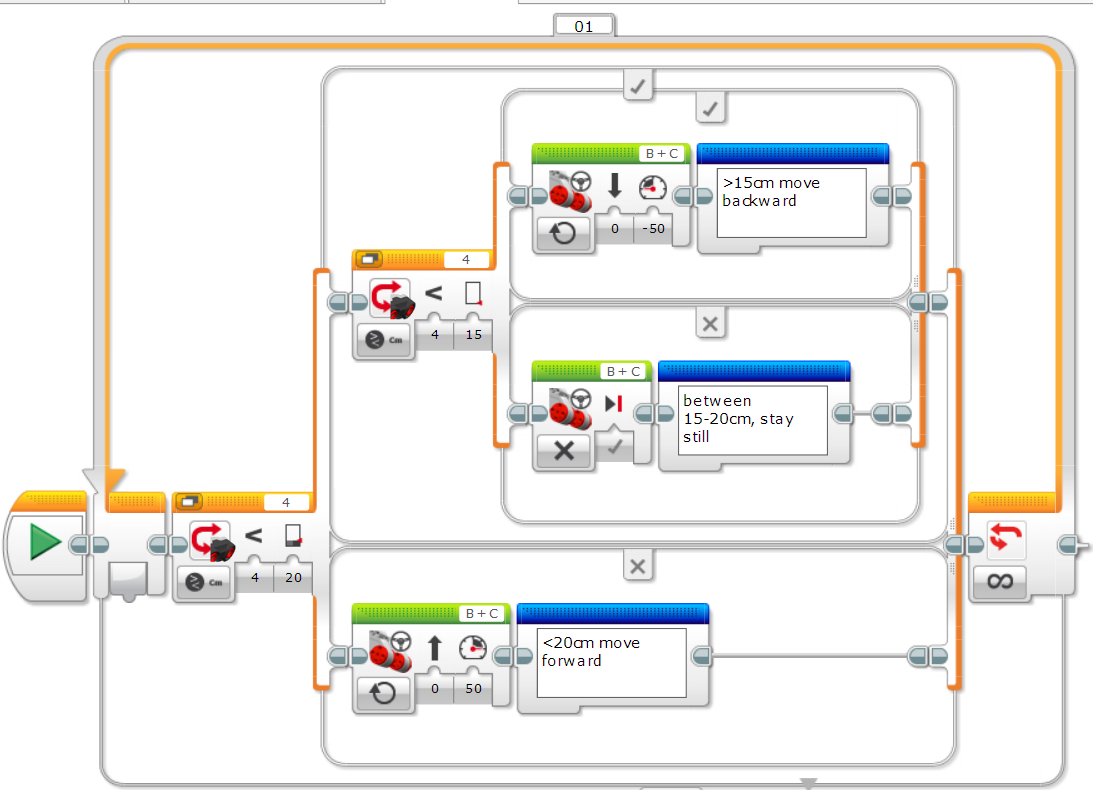 10
© EV3Lessons.com, 2016 Last Update: (7/04/2016)
CreditOs
Este tutorial fue creado por Sanjay Seshan and Arvind Seshan 
Traducida por: Ian De La Garza Team: Voltec Robotics 6647
Mas lecciones disponibles en www.ev3lessons.com
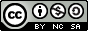 This work is licensed under a Creative Commons Attribution-NonCommercial-ShareAlike 4.0 International License.
11
© EV3Lessons.com, 2016, (Last edit: 07/04/2016)